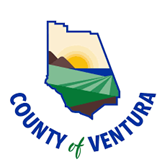 COVID SPENDING PLAN thru June 30, 2021:  $373M